OFC 207:
强强联手：Office 2010 与 SharePoint 2010协同办公
议程
Office 2010 设计理念
Office 2010 新体验
SharePoint 2010 协同办公
Q&A
Office 2010 设计理念
全新的用户界面设计
Office 2007: 回顾
Office “12” 引入了全新的办公体验
主要设计目标：
更加易于使用
节省办公时间
易于发现Office中的功能
创建简洁美观的文档
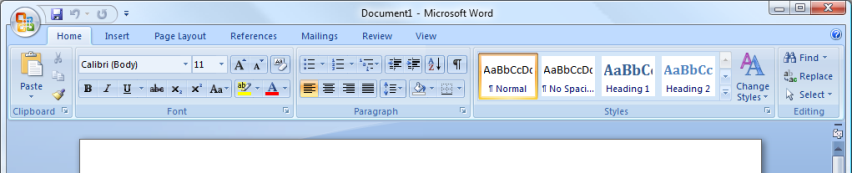 Office 的业务挑战
传统的观念:
“Office已经足够好了”
“人们只用微软Office软件中的部分功能”
“我需要的功能在Office 95、97、2000都有了”

用户告诉我们真实的情况是:
“我知道肯定有一种方法可以解决这个问题，但是我不知道该怎样去做”
“Office太复杂了, 如果我可以更多的了解它的使用，我可以工作得更好
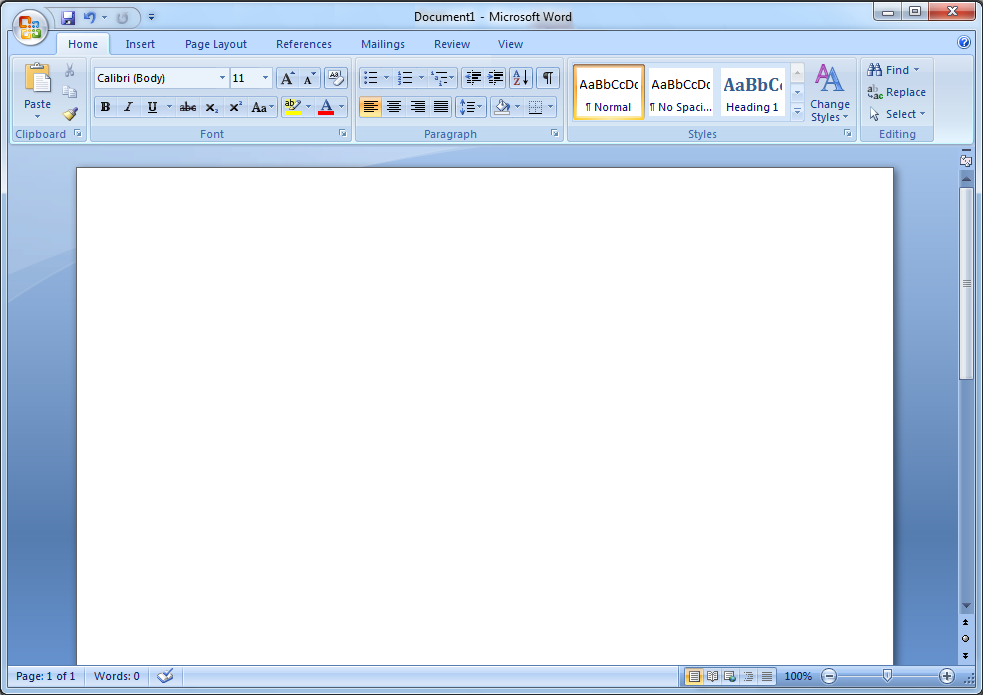 Ribbon
Contextual Tab
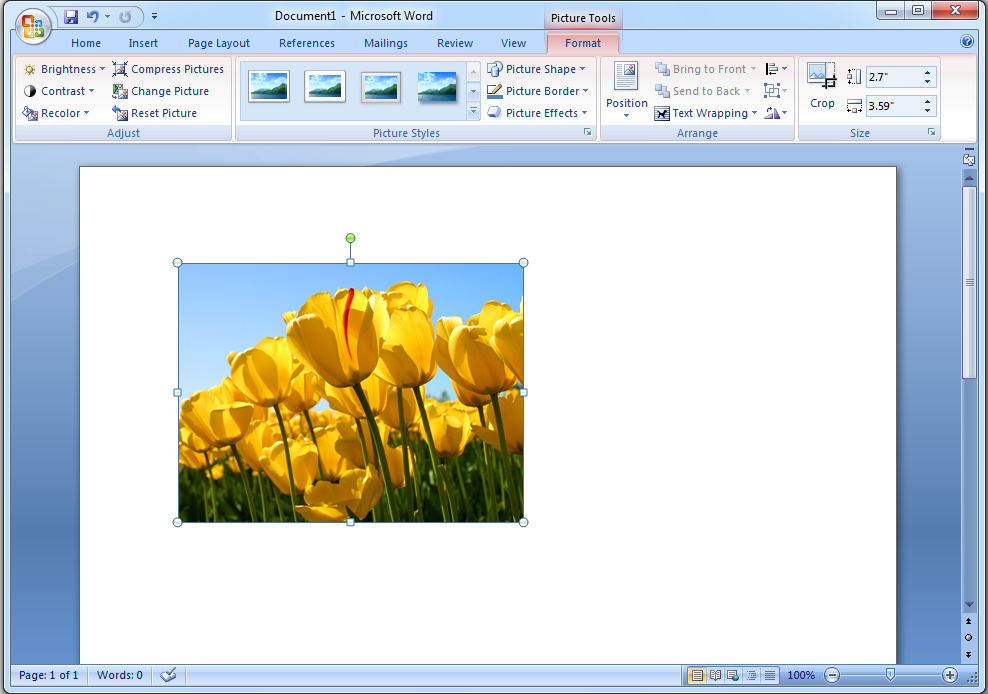 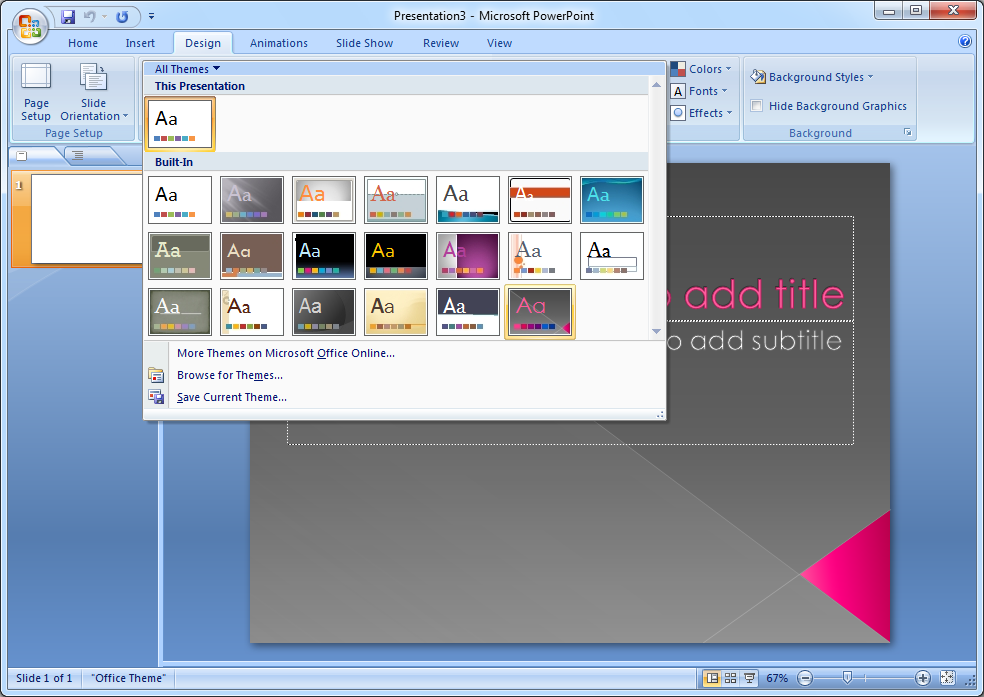 Galleries
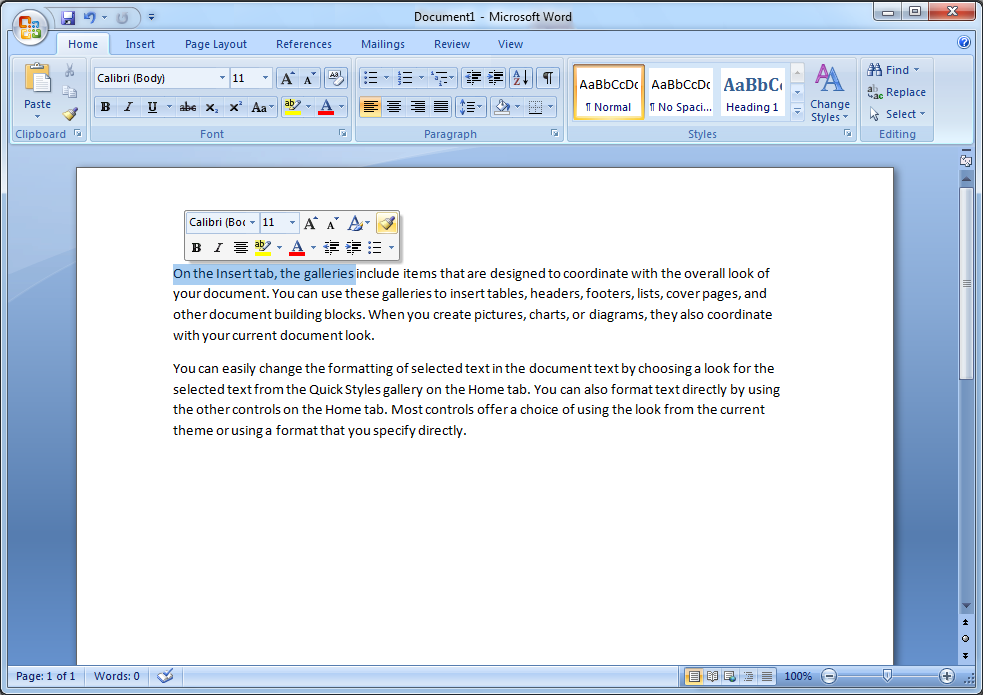 Mini Toolbar
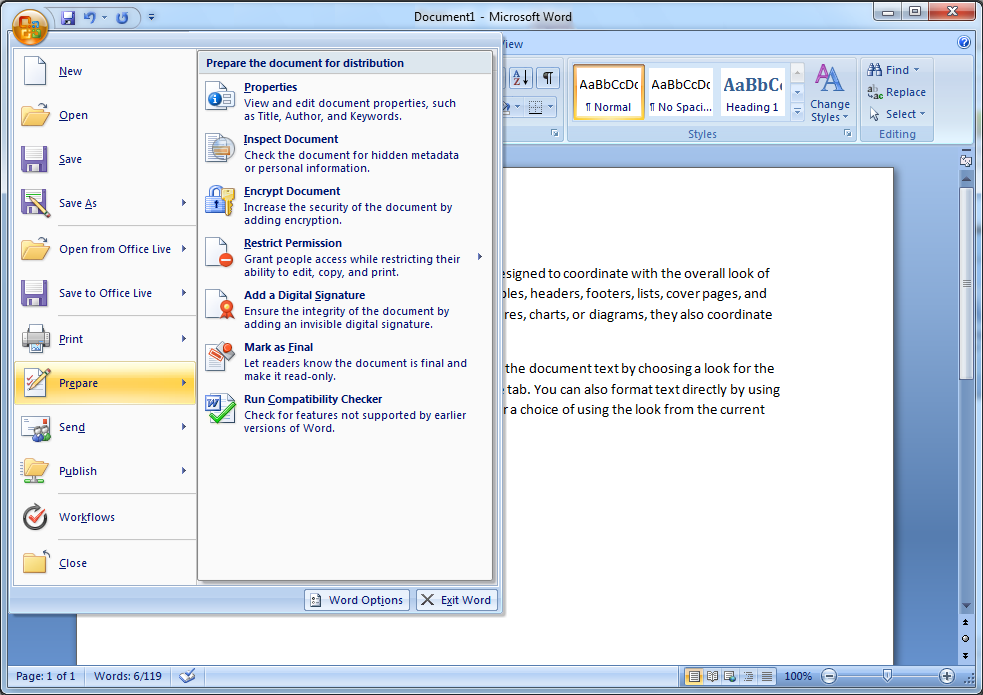 Office Menu
用户反馈: Office “12” 新界面
Office 2007
Office 2003
Galleries: Comparing feature usage in Office 2007 vs. Office 2003(percent of users)
议程
Office 2010 设计理念
Office 2010 新体验
SharePoint 2010 协同办公
Q&A
The Ribbon in Office 2010
连续的用户体验
Office 2007 新界面 程序:Word, Excel, PowerPoint, Access, Outlook (well, ½ of it)
Office 2010 - “Ribbon Everywhere”:所有的程序均使用相同的用户体验
演 示
Ribbon Everywhere
Ribbon 界面的定制化
添加/删除/移动 标签
添加/删除/移动 功能组
创建自定义标签和功能组
导入/导出 配置文件
演 示
自定义 Ribbon 界面
实时预览
新视图
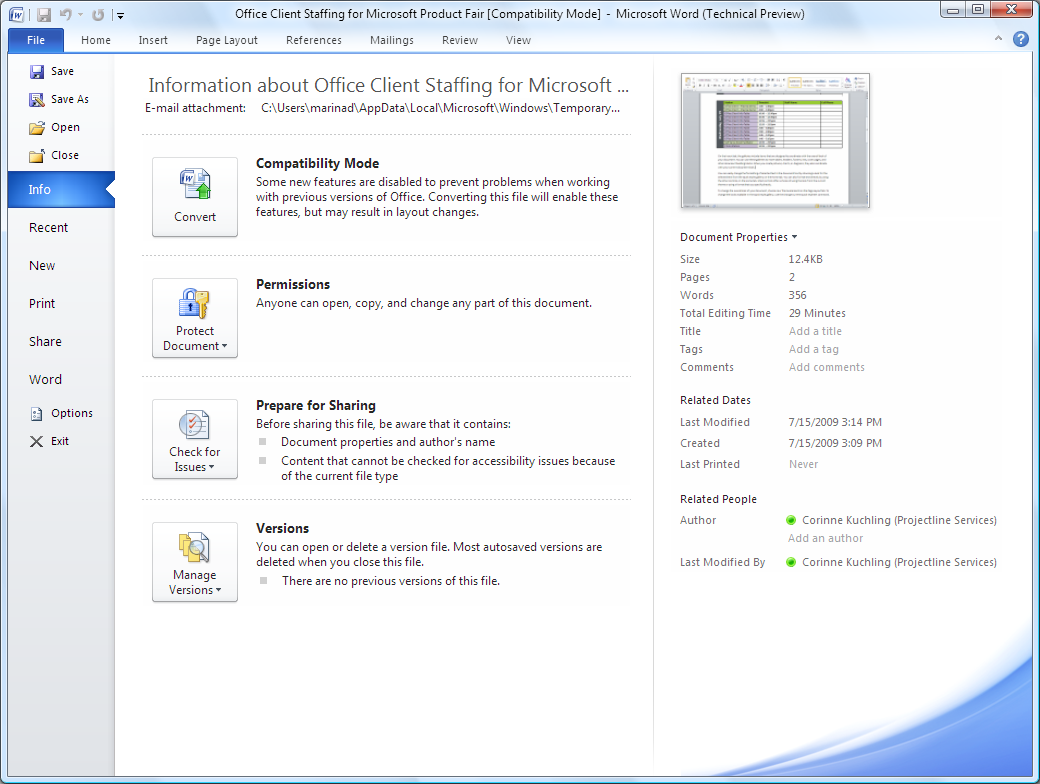 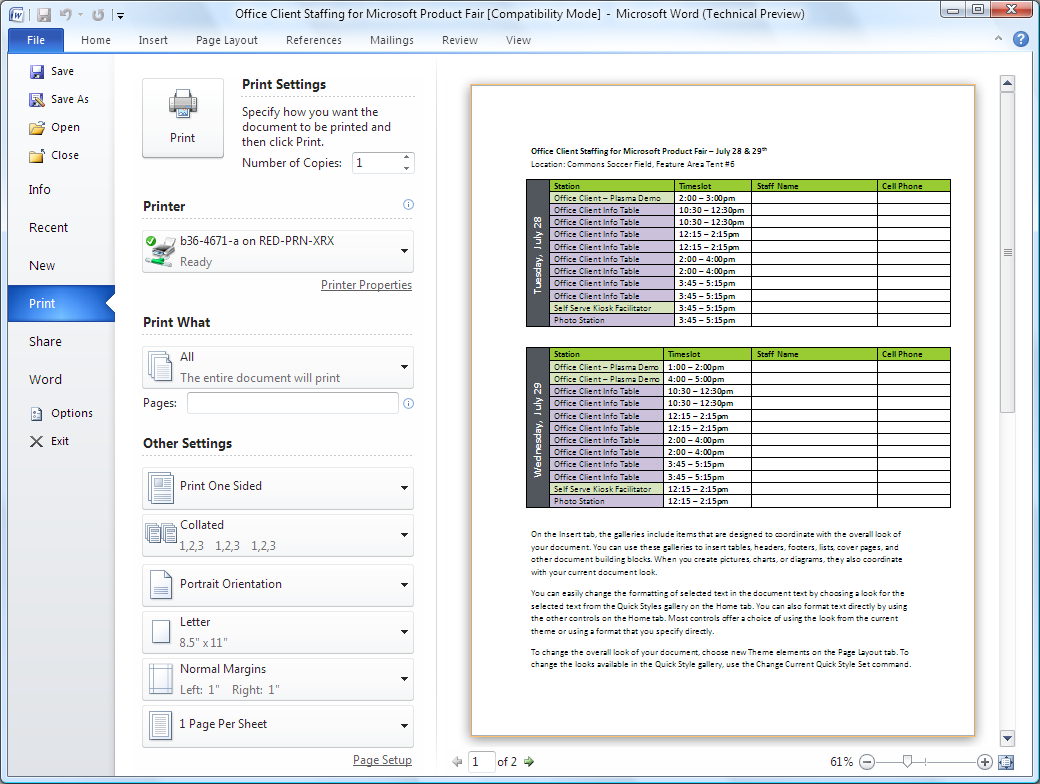 议程
Office 2010 设计理念
Office 2010 新体验
SharePoint 2010 协同办公
Q&A
Microsoft SharePoint 2010企业业务协同平台
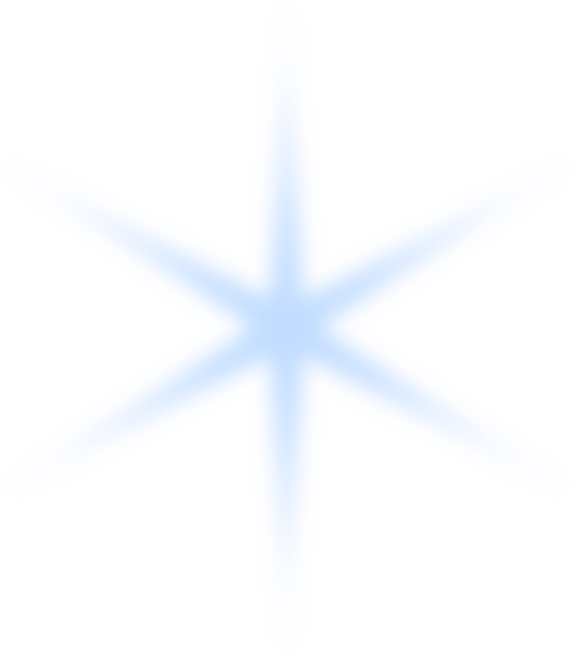 Sites
通过互联提升用户能力
Composites
Communities
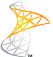 统一的架构降低成本
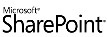 Insights
Content
快速响应业务需求
Search
22
增强的文档协作SharePoint + Word
用户对于文档协作的需求
Word 2010 的增强
通过 SharePoint 实现
演 示
Word 的文档协作
信息记录的分享OneNote 的革新
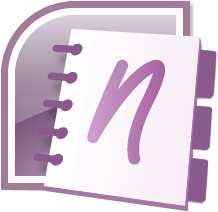 Be the most effective and efficient way to capture, recall, organize and share notes, ideas, plans, research, and other information.
ONENOTE EVERYWHERE
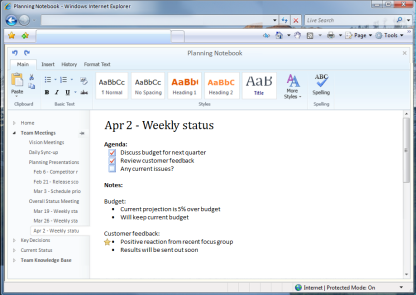 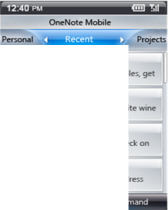 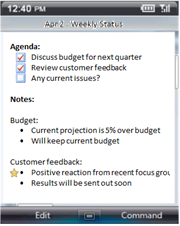 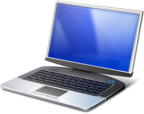 All in sync
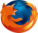 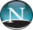 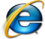 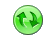 OneNote Mobile
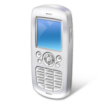 Web OneNote on:
- SharePoint
- SkyDrive
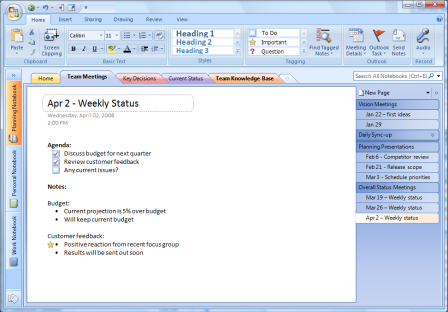 Desktop
OneNote
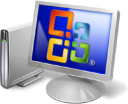 演 示
OneNote Everywhere
企业中的流程
简单的流程记录文档无法满足用户需求
Visio 2010
演 示
Visio Services
疑问和解答